生涯現役促進地域連携事業のご案内
地域が一丸となって高齢者に新たな活躍の場を！！
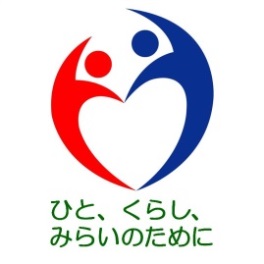 厚生労働省
都道府県労働局
平成30年５月
１－１　日本の人口の推移 ～人口減少社会の到来、高齢化の進行～
○ 日本の人口は近年減少局面を迎えている。2065年には総人口が9,000万人を割り込み、高齢化率は
　　38％台の水準になると推計されています。
実績値
（国勢調査等）
平成29年推計値
（日本の将来推計人口）
人口（万人）
12,693万人
生産年齢人口（15～64歳）割合
11,913
生産年齢人口割合
51.4%
8,808
3,716
60.3%
65歳以上人口
3,381
高齢化率
38.4%
15～64歳人口
6,875
27.3%
高齢化率（65歳以上人口割合）
合計特殊出生率
合計特殊
出生率
1.44
4,529
14歳以下人口
1.44
(2016)
1,321
898
（出所）　 2016年までの人口は総務省「人口推計」（各年10月1日現在）、高齢化率および生産年齢人口割合は2015年までは総務省「国勢調査」、 2016年は総務省「人口推計」 、
　　　　　　2016年までの合計特殊出生率は厚生労働省「人口動態統計」、
　　　　　　2017年以降は国立社会保障・人口問題研究所「日本の将来推計人口（平成29年推計）：出生中位・死亡中位推計」
１
１－２　現在の雇用情勢（全国）～全国的に人手不足の状況～
30年2月は1.07倍
○　２月の完全失業率は、前月より０．１ポイント上昇し、２．５％。
○　２月の有効求人倍率は、前月より０．０１ポイント低下し、１．５８倍。※５２か月連続で１倍台の水準。
○　正社員の有効求人倍率は、平成21年11月以降上昇傾向にあり、平成30年２月では１．０７倍と、平成16年11月の集計開始以降、最も高い水準。
（資料出所）総務省「労働力調査」、厚生労働省「職業安定業務統計」※シャドー部分は景気後退期。
 (注)平成23年3月～8月の完全失業率、完全失業者数は岩手県、宮城県及び福島県の推計結果と同３県を除く全国の結果を加算することにより算出した補完推計値であり、また、9月以降は一部調
　　査区を除いた全国の調査結果であるため、単純比較はできない。
正社員の有効求人倍率（季節調整値）
２
（資料出所）厚生労働省「職業安定業務統計」
１－３　高齢者就業の現状と課題　～生涯現役社会の実現～
「働く高齢者」は増加。「働きたいが働いていない高齢者」は65歳以上で顕著
「働く高齢者」は増加
「働きたいが働いていない高齢者」の割合（平成24年）
（％）
27％
22％
15％
計1,286万人
70歳以上
60～64歳
65～69歳
出典：　総務省就業構造基本調査に基づき集計
　　　　　※就業希望者が就業者と就業希望者の合計に占める割合
出典：総務省労働力調査
高齢者の希望する働き方は「非正規雇用」が７～８割
希望する月収は「10万円未満」が過半
希望する働き方（平成27年）
希望する月収（平成27年）
「ニッポン一億総活躍プラン」平成28年６月２日閣議決定（抜粋）
役員
その他
正社員
非正規雇用
自営
20万～40万円
10万円未満
10万～20万円
40万円以上
２．一億総活躍社会の実現に向けた横断的課題である働き方改革の方向
（高齢者の就業促進）
　日本には、アクティブシニアとも言われるように、元気で就労の意欲にあふれ、豊かな経験と知恵を持っている高齢者がたくさんおられる。他方、高齢者の７割近くが、65歳を超えても働きたいと願っているのに対して、実際に働いている人は２割にとどまっている。生涯現役社会を実現するため、雇用継続の延長や定年引上げに向けた環境を整えるとともに、働きたいと願う高齢者の希望を叶えるための就職支援を充実する必要がある。人口が減少する中で我が国の成長力を確保していくためにも、高齢者の就業率を高めていくことが重要である。
少子高齢化が進展し、労働力不足が課題となっている中で、働く意欲のある高齢者が能力や経験を生かし、年齢に関わりなく働くことができる生涯現役社会を目指すには、地域社会におけるこれらの層の活躍の場を早期に整備することが必要。
（％）
（％）
0         20        40        60        80       100
出典：中高年齢者の転職・再就職調査（平成28年,JILPT）のデータに基づき集計
      ※現在就業中で今後再就職する際に希望する労働条件
２
２　生涯現役促進地域連携事業とは？？？
高齢者の雇用・就業という社会的課題に対し、
地方自治体が中心となって、
地域の多様な関係者との協働体制の「仕組み」を創り出すもの
地域主導で高齢者雇用・就業に関する事業構想を提案でき、実行に移せる
関係機関が一体となり、地域が抱える課題の解決に向け、高齢者を活用
地域の貴重な人財である高齢者に活躍の機会を与え、豊かに過ごしてもらう
最大３年間(2,000万円～4,000万円×３年)、全額国費で事業実施が可能
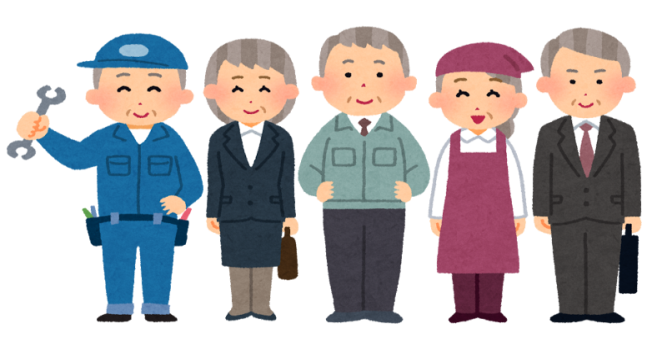 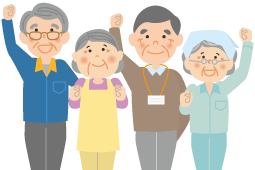 メリット１
メリット２
メリット3
メリット4
先駆的なモデル地域の普及促進を目指す
４
３　生涯現役促進地域連携事業の概要
背　景
○　少子高齢化が進展し、労働力不足が課題となっている中で、働く意欲のある高齢者が能力や経験を生かし、年齢に関わりなく働くこと　ができる生涯現役社会を目指すことが重要。
○　特に、平成26年に団塊世代（約660万人）が65歳に到達し、多くの人が企業を退職していると考えられ、地域社会におけるこれらの　層の活躍の場を早期に整備することが必要。
○　平成30年度は、「働き方改革実行計画」及び「ニッポン一億総活躍プラン」に基づき、地域の実情に応じた高年齢者の多様な就業機会　を確保するための協議会の設置を促進し、当該事業の実施箇所を拡充（20カ所）する。
事業内容
○　地方自治体が中心となって構成される「協議会」等からの提案に基づき、地域における高齢者の就労促進に資する事業を幅広く実施。
支援メニュー例
事業実施スキーム
①高年齢者に対する情報提供、関係機関、関連事業の紹介
　　②高年齢者に対する職業生活設計等に関するセミナー開催
　　③企業に対する生涯現役促進セミナー開催
　　④高年齢者の雇用・就業に係る合同説明会の開催
　　⑤高齢者活躍のためのガイドブック・情報誌の作成・普及
        （相談機関一覧の掲載等）
　　⑥高年齢者の雇用・就業に係るニーズ調査・分析
　　⑦高齢者向けの雇用・就業の場の創出
厚生労働省
（労働局・ハローワーク）
②選抜
➄連携・誘導
③委託
①企画提案
④実施
協議会
高齢者ニーズ
地域ニーズ
事業規模
合同説明会
情報誌作成
○都道府県：各年度４,000万円
　政令指定都市及び特別区：各年度3,000万円
　その他市町村：各年度2,000万円
○事業実施箇所数：平成30年度開始分 20カ所程度
情報提供・
関係事業紹介
ニーズ調査
事業
掘り起こし
事業実施主体及び期間
生活設計
セミナー
企業啓発
セミナー
○実施主体：協議会（地方自治体が中心となった合議体）等　　
○事業実施期間：最大３年度間（平成30～32年度）
５
４－１　生涯現役促進地域連携事業実施地域
北海道
青森
秋田
岩手
山形
宮城
石川
富山
新潟
福島
福井
長野
栃木
兵庫
滋賀
京都
鳥取
群馬
茨城
島根
山口
長崎
佐賀
福岡
岐阜
山梨
岡山
広島
大阪
埼玉
千葉
奈良
三重
愛知
静岡
大分
東京
香川
愛媛
熊本
神奈川
徳島
宮崎
高知
和歌山
鹿児島
沖縄
29地域（13道府県、16市町）で事業を実施
※平成29年度時点
未実施地域
22都県
実施地域
25道府県
大館市
遠野市
東松島市
山形市,酒田市
若狭町
米子市
栃木市
総社市、津山市
袋井市
豊中市
柏市
三郷町
松山市
鎌倉市
６
４－２　生涯現役促進地域連携事業実施団体①
７
４－３　生涯現役促進地域連携事業実施団体②
８
５　生涯現役促進地域連携事業のタイプ
９
※実際の事例では、上記の複数のタイプを組み合わせる場合が多い
６－１　事例１　千葉県柏市(主なタイプ①、②、③、④)
高年齢求職者のニーズに合った就業機会の掘り起こしと学習機会の提供を通じた就業支援事業
地域における現状と課題
柏市は、団塊の世代をはじめとする退職者が急増している都市近郊地域であり、リタイアした高年齢者が柏市内でセカンドキャリアを望んでも、活躍できる場、活躍したいと思う場が見つからず、家に閉じこもりがち。
➀　多様な就業の場に高年齢者を誘う仕組み、
②　高年齢者が活躍しやすい働き方を含めた環境整備、
➂　潜在的な高年齢者に対するネガティブな見方を払拭する価値観・文化を地域に根付かせること　が重要。
事 業 内 容
➀　新しい仕事への再適応を支援する「入口」戦略として「就労セミナーや職能講座の開催」
②　高年齢者のニーズにマッチした仕事を増やす「出口」戦略として「事業所訪問によるワークシェアリングの導入提案や仕事の開拓」、
➂　高年齢者と事業所を繋ぐ「マッチング支援」として「相談窓口の設置」
を行い、　三位一体となってアプローチする。
平成29年度 主な実績
【29年4月～30年3月】
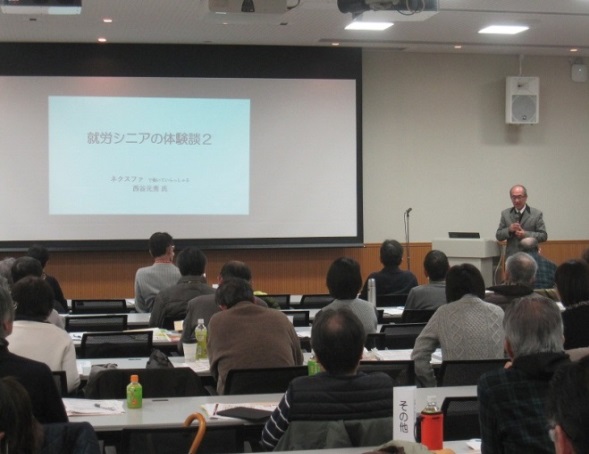 【具体的な事業内容】
事業所訪問による高年齢者を活用したワークシェアリングの導入提案や高年齢者が担うことができる 仕事の開拓
仕事開拓の結果、成果が得られた分野に特化した就労セミナーや職能講座の開催
ハローワーク、シルバー人材センター、その他関係機関と連携した、相談窓口の設置による高年齢者の多種多様な活動ニーズに応える情報提供
29～31年度 主な目標
10
(セミナー風景)
６－２　事例２　静岡県袋井市(主なタイプ①、②、③、④)
ふくろいTaskAruネットワーク（3Days worker’s Office構想推進）事業
地域における現状と課題
袋井市では、人口減少・少子高齢化を原因とする人材不足による産業力や経済成長の低下、農業や中小企業の後継者不足、地域や福祉サービスの維持困難といった産業・社会全体の活力の低下が懸念されている。
就労意欲のある高齢者等の活力を活用するため、心身の状況などに合わせて週３日程度の就労など「新しい働き方」により「生涯活躍」できる環境を実現していく必要がある（3Days worker’s Office構想推進）。
事 業 内 容
高齢者を段階的に「担い手化」するため、職場見学会や就労体験による就労意欲の喚起、職能訓練によるスキル向上を図るとともに、高齢者の心身状況・就労意向に相応した「活躍機会」を創出するため、事業所訪問による作業の切り出しなど「新しい働き方・しごと」モデルの導入を提案する。
【具体的な事業内容】
高齢者を「担い手」にするための職場見学・就労体験・職能訓練の実施
高齢者の心身状況・就労意向に相応した「しごと」づくりのための事業所訪問、説明会開催
「担い手」と「雇い手」のマッチングを支援するための相談窓口の開設
定年後も継続して働く暮らし方を市民・企業・地域が一体となって検討する「座談会」の開催
平成29年度 主な実績
【29年8月～30年3月】
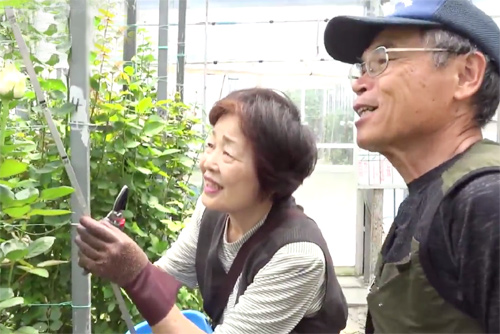 29～31年度 主な目標
(就労体験の様子)
11
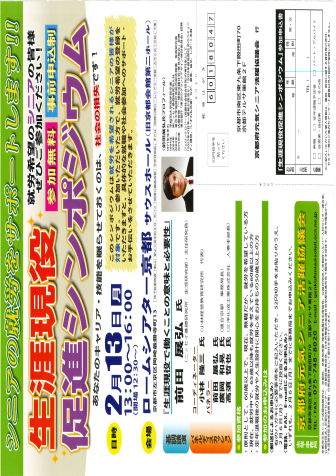 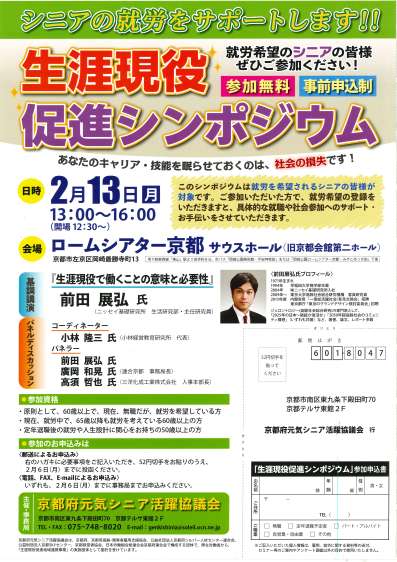 ６－３　事例３　京都府(主なタイプ①、⑥、⑦、⑧)
京都府における高年齢者いきいき活躍事業～”生涯現役社会”の着実な前進に向けて～
地域における現状と課題
京都府は、歴史的な伝統技術と近代産業が併存したものづくり産業が盛んであり、また、世界有数の豊富な観光資源を有しており、外国人観光客が急増しているが、大都市を有する府県の中では、 65歳以上の高年齢者のウエイトが高く、急速に高齢化が進み、一部業界や中小・零細企業では人材不足が表面化している。
高年齢者の就業や社会参加をこれまで以上に支援することで、京都産業を牽引する業種や人手不足業界に人材を供給し、質の高い安定した雇用を創出していくことが必要。
事 業 内 容
オール京都の総合就業拠点である「京都ジョブパーク」に専門コーナーを設け、高年齢者・企業の双方に、寄り添い支援、出口支援、スキルアップ支援を活用して就職に結びつけるほか、外国人観光客向け通訳ボランティアなど高年齢者が幅広く社会で活躍できる機会を創出・支援する。
平成29年度 主な実績
【29年4月～30年3月】
【具体的な事業内容】
高年齢期の多様な働き方などを喚起する「生涯現役促進のための高年齢者対象シンポジウム」の開催
高年齢者への個別相談などを行う「生涯現役応援コーナー」と「シニア人材バンク」を開設し、マッチングできる仕組みを構築
 「京都観光ガイド・ボランティア」及び「外国人観光客に対する観光通訳ボランティア（有償）」の育成・確保
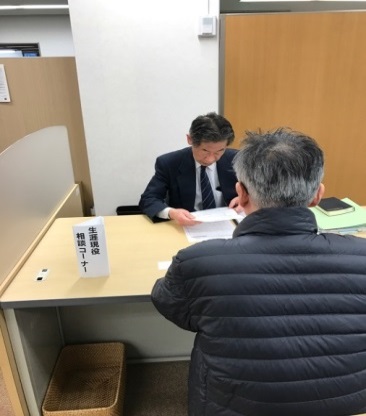 29～31年度 主な目標
12
(相談窓口風景)
６－４　事例４　岡山県総社市(主なタイプ①、④、⑤、⑥、⑦)
いつまでも働けるそうじゃ！人生の匠が産業と観光のマンパワーを担う！
地域における現状と課題
障がい者千人雇用など徹底的に弱者政策に取り組み、また、物流や製造業の企業誘致により雇用が創出され、人口が増加するなど成長している自治体だが、マンパワー不足が懸念され、伸び悩む観光産業の活性化等が課題となっている。
就労に対する意識が高い高齢者が、生きがいを持って、経験や技術を生かし、いつまでも働ける体制を整備し、高齢者が主体となったまちづくりに取り組むことが重要。
事 業 内 容
ハローワークやシルバー人材センター、社会福祉協議会等と連携した就労、創業、社会参加等の希望を気軽に相談できる「ワンストップ相談窓口の設置」に加え、「農業者育成研修」や「観光や食に視点を置いた女性限定の就業・創業サロンの開催」等により就業・創業を支援する。
【具体的な事業内容】
気軽に相談できるワンストップ相談窓口の設置
高齢者の雇用促進に向けたシンポジウムの開催
高齢者・企業合同就職面接会の開催
高年齢者雇用に先進的に取り組んでいる企業による　「先駆的事例セミナー研修」の開催
高年齢者が外国人観光客に対する観光ガイドのスキルを習得するセミナーの開催
観光や食に視点を置いた女性限定の就業・創業サロンの開催
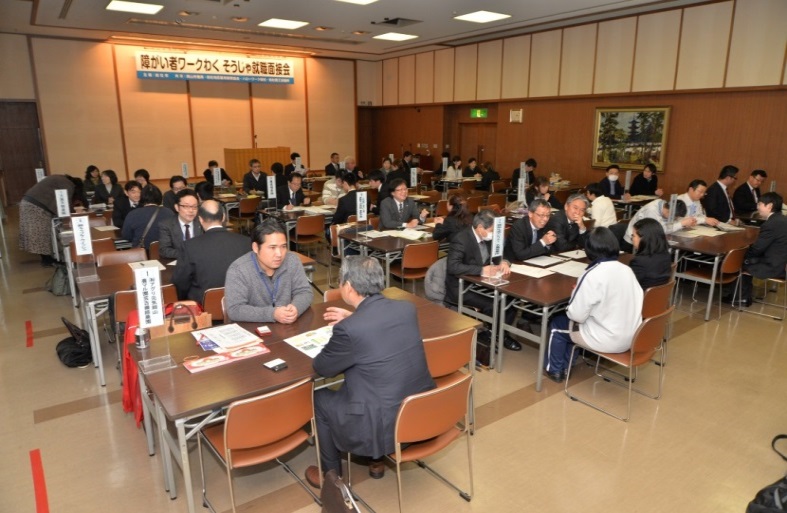 平成29年度 主な実績
【29年4月～30年3月】
29～31年度 主な目標
(合同面接会風景)
13
７　よくあるご質問
Q１　アウトプット・アウトカムの目標は、どの程度の件数を設定すれば良いでしょうか。
A１　地域の労働市場や高齢者の人口、対象地域の広さ、実施する支援メニュー等によるため、 　　
　一概にどの程度の件数が妥当とは言えませんが、既に採択された事業例などを参考に、
　費用対効果や「９　生涯現役促進地域連携事業に係る継続基準事業の継続基準」などを
　踏まえて設定してください。
Q２　協議会のメンバーには、どのような組織・団体に参画してもらえば良いでしょうか。
A２　協議会には、地方自治体の参画は必須ですが、それ以外の組織・団体は、地域の 課題
　解決に必要な組織・団体であれば、民間団体などであっても制限はありません。
　　　ただし、民間団体などが事業構想の検討や事業実施の中心とならないよう、事業の趣旨
　には十分留意してください。
Q３　事業に必要な経費は、事業の実施団体にどのようなタイミングで支払われますか。
A３　毎年度の事業終了後の精算払いが原則ですが、一定の手続きを踏めば、概算払いが
　可能です。
　　　ただし、概算払いまでには、契約日から起算し、概ね３ヶ月程度の期間を要しますので、
　その間の資金にはご留意ください。
14
８　事業実施の留意点
○　本事業の実施主体は「協議会」となるが、「地域高年齢者就業機会確保計画」は地方公共団体が策定する必要があるため、地方公共団体がイニシアティブを取って実施していただきたいこと。
○　本事業はモデル事業であるため、３年間の事業実施後は、その成果と蓄積されたノウハウを活かし、自立的に生涯現役社会の実現に向けた取組を継続すること。
　　本事業の実施に当たっては、一過性のものではなく持続・継続たりうる事業を段階的に構築していくこと、あるいは後に続く成功事例を創出することを意識して取り組んでいただきたいこと。
○　都道府県が実施主体となる場合は、本事業で得たノウハウ等を基礎自治体へ提供するなど、都道府県内での取組の普及に努めていただきたいこと。
15
９　生涯現役促進地域連携事業に係る継続基準
原則継続不可
一年目
選抜・評価委員会のチェック
・アウトプット目標
ゼロ
★改善計画の実行
継続不可
二年目
クリア
ゼロ
・アウトプット目標
改善計画
【目標の一定の見直可能】
クリア
実行
５割以下
・アウトカム目標
クリア
・アウトカム目標
クリア
継続不可
二年目
ゼロ
・アウトプット目標
クリア
改善計画
未達成
前年度以下
・アウトカム目標
実行
クリア
三年目の事業の実施
事業成果の報告
※　各支援メニューのうちアウトプット目標の実績がゼロの場合、アウトカム目標によらず事業継続不可。
16
10　生涯現役促進地域連携事業に係るお問い合わせ先
17